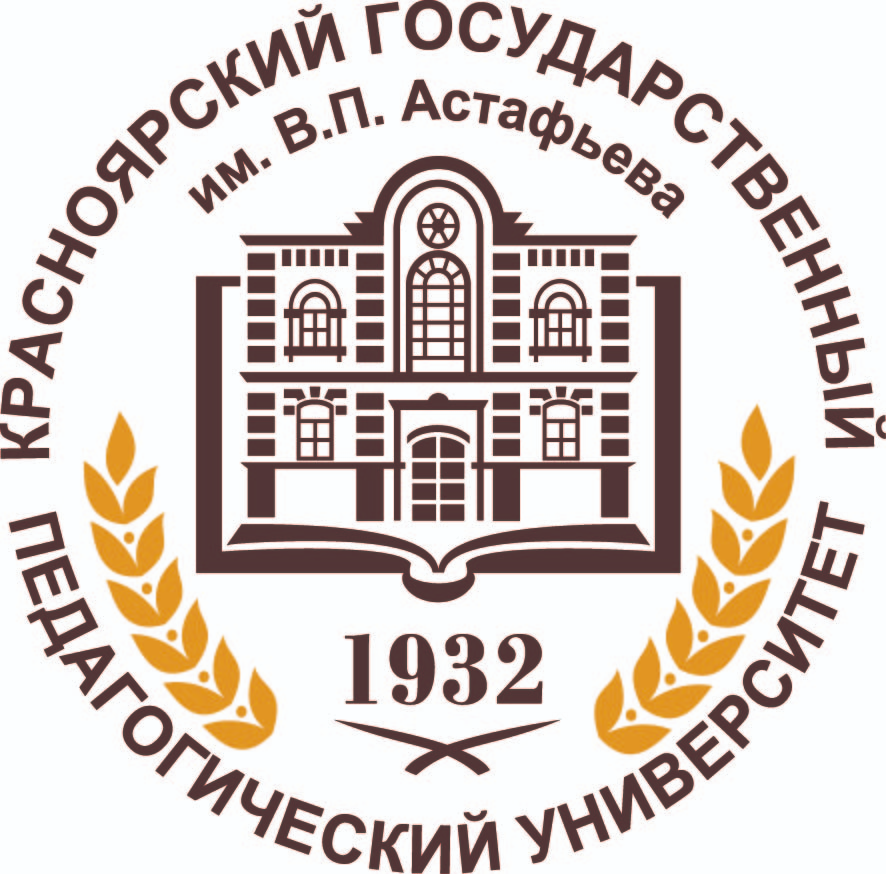 Красноярский государственный педагогический университет им. В. П. Aстафьева
на тему: Проявления культурных различий при переводе туристических материалов с русского на китайский язык
Выполнила: Ли Aжухань
Научный руководитель: Гришина Ольга Анатольевна, канд. филол. наук, доцент, директор  Института Конфуция КГПУ им. В.П. Астафьева
Красноярск  2024
Предыстория и значение
В условиях глобализации туризм стал важным средством содействия международному культурному обмену и взаимопониманию. Культурные обмены между Китаем и Россией имеют долгую историю, и точный перевод туристических материалов имеет большое значение для укрепления взаимопонимания и дружбы между двумя народами. Это исследование посвящено влиянию культурных различий между Китаем и Россией на практику перевода туристических материалов. Оно направлено на изучение эффективных стратегий перевода, повышение качества перевода и содействие культурным обменам.
Цель
Цель исследования - определить наилучшие стратегии и методы для перевода туристических материалов на русский язык, которые способствуют точности и культурной адекватности.
Задачи
Изучить теоретические основы перевода в контексте межкультурной коммуникации.
Проанализировать существующие приемы и методы перевода туристических материалов на русский язык.
Определить ключевые культурные аспекты, влияющие на процесс перевода.
Разработать рекомендации для улучшения качества перевода.
Разработать материалы для китайских гидов-переводчиков с использованием регионального компонента.
Методы
Научного анализа



Структура работы включает в себя введение, две главы, заключение, список использованной литературы и приложения.
Исследование туристических материалов и перевод
Определение туристических материалов
Концепция туристических материалов
Функции туристических материалов
Позиционирование и принципы трансляции туристической информации
Работы ученых
В теоретической главе мы опирались на работы российских и китайских ученых:
Проявления лингвокультурологических различий при переводе туристических материалов
Эстетические различия
Различия в стилях мышления
Различия в использовании языков
Различия в стиле письма
Различия в региональных обычаях。
«поймать»
Поймать (рус. язык)– 1. … 2.   ….
Поймать (кит. язык) - 
Различия в использовании языков
Различия в стиле письма
Различия в региональных обычаях。
Пример 1. Оригинальный текст：В этом уютном месте в тихом центре можно прогуляться по Семейному мосту, перекусить в комфортной беседке и поймать ветерок на одной из качелей. 
Перевод：在这个安静的中心舒适的地方，您可以沿着家庭桥散步，在舒适的凉亭中享用小吃，并在其中一个秋千上捕捉微风。
Пример 2 Оригинальный текст：Итак, вы дошли до Стрелки или площади Мира. Именно здесь в 1628 году Андрей Дубенский и казаки основали крепость Красный Яр, а уже в 1690 году она получила статус города. На этом месте вы можете увидеть Вантовый мост, кстати, первый пешеходный в Красноярске. 
Перевод: 所以，你已经到达了箭头或和平广场。 正是在1628，安德烈和哥萨克人在这里建立了克拉斯诺亚尔堡垒，并且已经在1690获得了城市的地位。 在这个地方，你可以看到一座斜拉桥，顺便说一句，克拉斯诺亚尔斯克的第一座人行天桥。
Методические разработки для гидов-переводчиков
Вставить из РРТ доклада на 1 конференции
Заключение
В будущих переводах автор будет совершенствовать свои профессиональные навыки, читать больше оригинальных произведений на русском языке, по-настоящему проникаться выразительностью русского языка, больше общаться с носителями русского языка и знакомиться с языковой средой и культурой. Таким образом, будут переведены произведения, которые будут ближе аудитории. Обобщив свой опыт, автор видит свои недостатки и в будущем будет усерднее работать над переводческой практикой, стремясь к улучшению перевода.
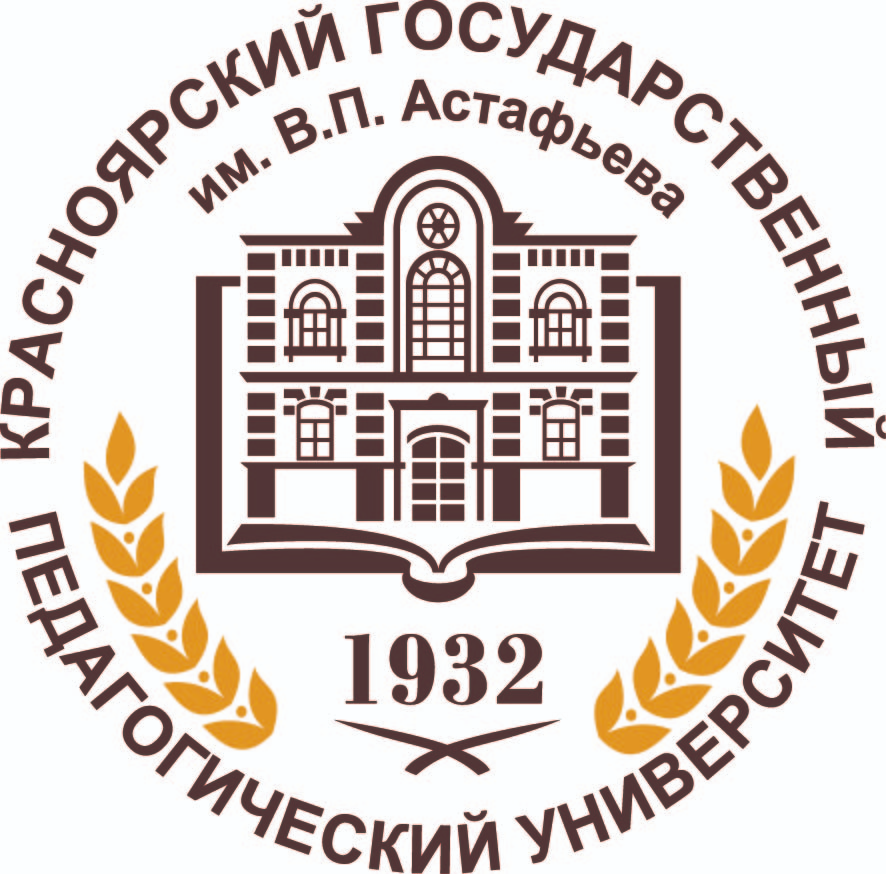 Красноярский государственный педагогический университет им. В. П. Aстафьева
Благодарю за внимание!